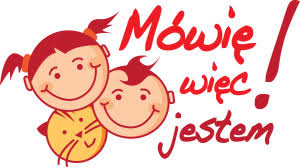 Zajęcia logopedyczne
Kiedy Twoje dziecko powinno uczestniczyć w terapii logopedycznej?
Kiedy warto iść do logopedy?
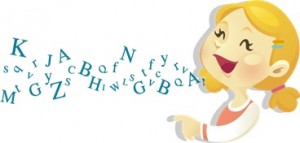 podczas mówienia wkłada język między zęby;
ma problemy ze słuchem;
skończyło 4 lata, a nie mówi głosek ś,ć,ź,dź (np. sanki- sianki);
skończyło 4 lata i nie podejmuje próby wypowiadania głosek: sz,cz,rz,dż;
skończyło 5 lat i nie podejmuje próby wymowy głoski (r);
jeśli jest uczniem klasy pierwszej i ma problemy z czytaniem i pisaniem;
podczas czytania myli, gubi lub przestawia litery;
Zajęcia logopedyczne w szkole
Zajęcia logopedyczne w szkole dostosowane są do indywidualnych potrzeb dziecka;

W zależności od wieku dziecka zajęcia odbywają się raz lub dwa razy w tygodniu;
Co zrobić by dziecko mogło uczęszczać na zajęcia logopedyczne? Część I
Kiedy dostrzegasz, że dziecko ma problemy z wymową, mówi niechętnie lub niezrozumiale dla innych, jego mowa jest inna niż mowa jego rówieśników pomyśl o wsparciu logopedycznym.

Terapia logopedyczne przynosi doskonałe efekty, kiedy rozpoczęta jest jak najwcześniej. Pomaga dziecku usprawnić mowę, a także podnieść jego samoocenę. Dziecko czuje, że jego mowa jest niedoskonała, jednak samo nie poprosi o pomoc tylko rodzic może mu w tym pomóc.
Część II
Kiedy chcesz sprawdzić, czy dziecko wymaga terapii logopedycznej powiedź o tym wychowawcy lub przyjdź z dzieckiem na konsultacje logopedyczną:

Konsultacje logopedyczne :
Poniedziałek 
13.30 – 14.00

Piątek 
13.00 – 14.00
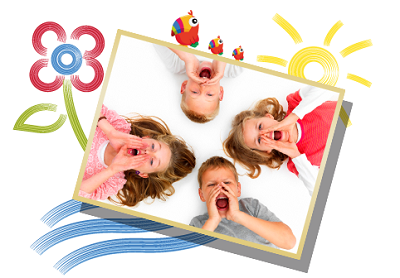